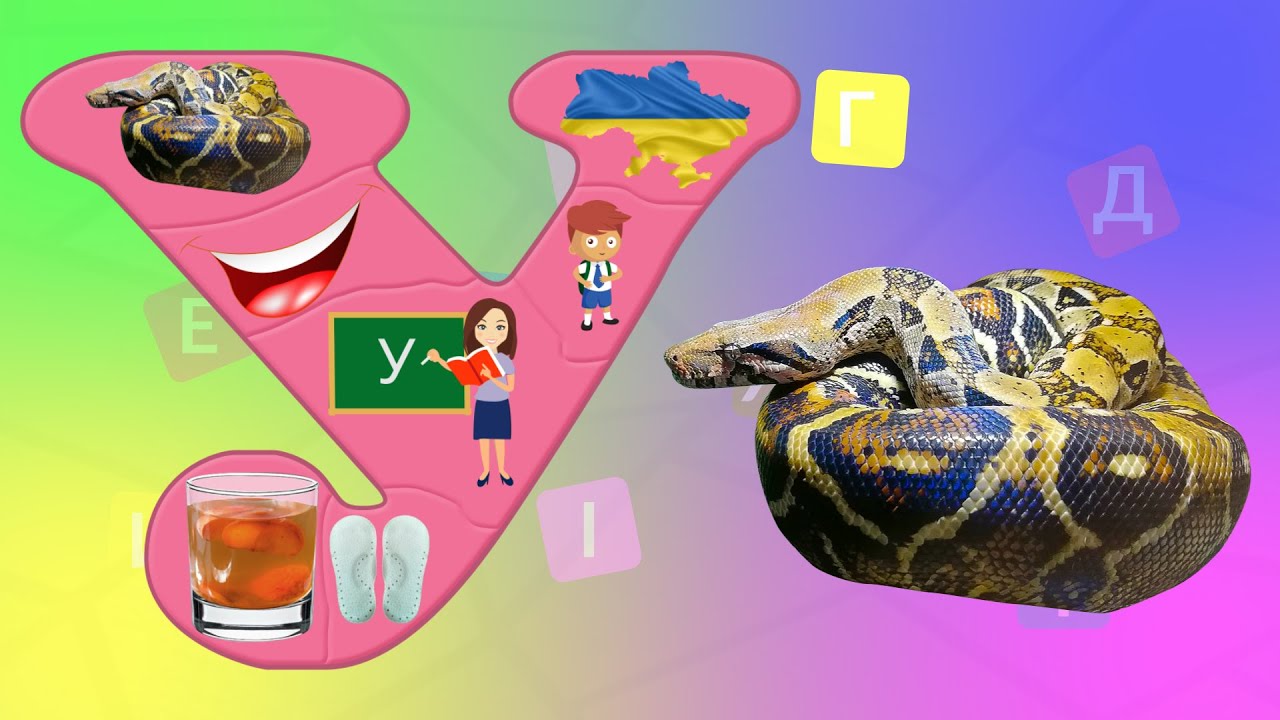 Навчання грамоти
Читання
Букварний період
Урок 20
Звук [у]. Мала буква у.
 Складання розповіді за малюнками
Організація класу
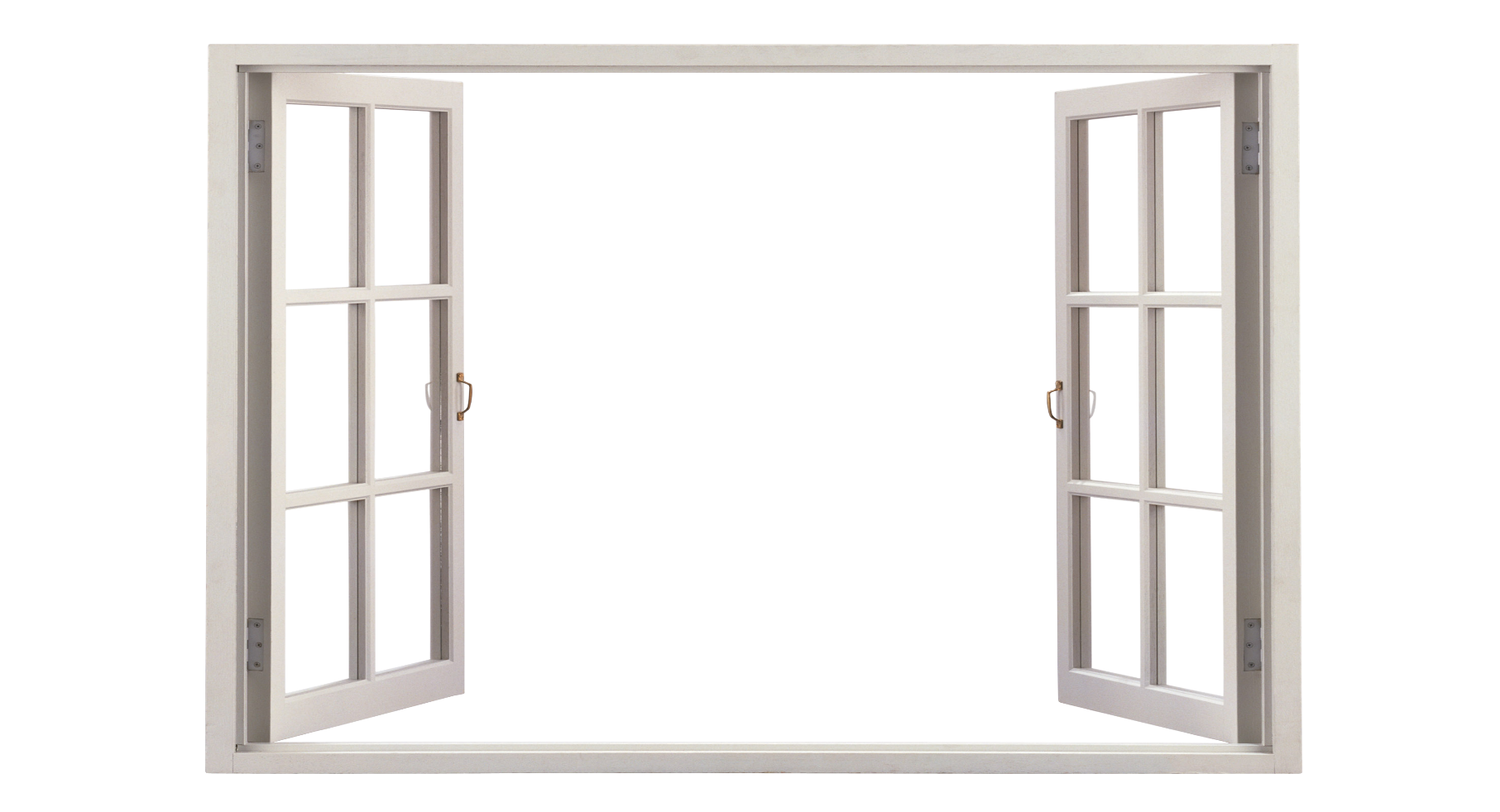 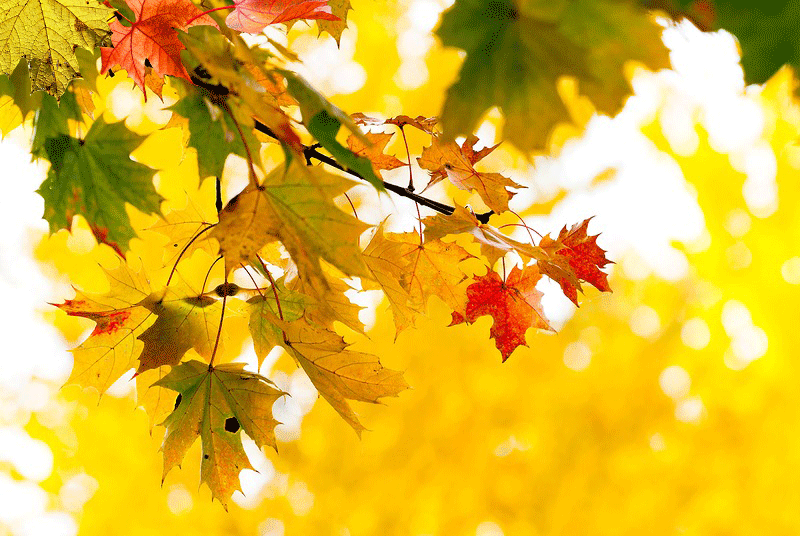 Продзвенів уже дзвінок,
Починаємо урок!
Всі мерщій сідайте, діти.
Домовляймось не шуміти.
На уроці не дрімати,
Руки вчасно піднімати.
І щоб не було мороки.
Всі готові до уроку?!
Тож гаразд, часу не гаймо
І урок розпочинаймо!
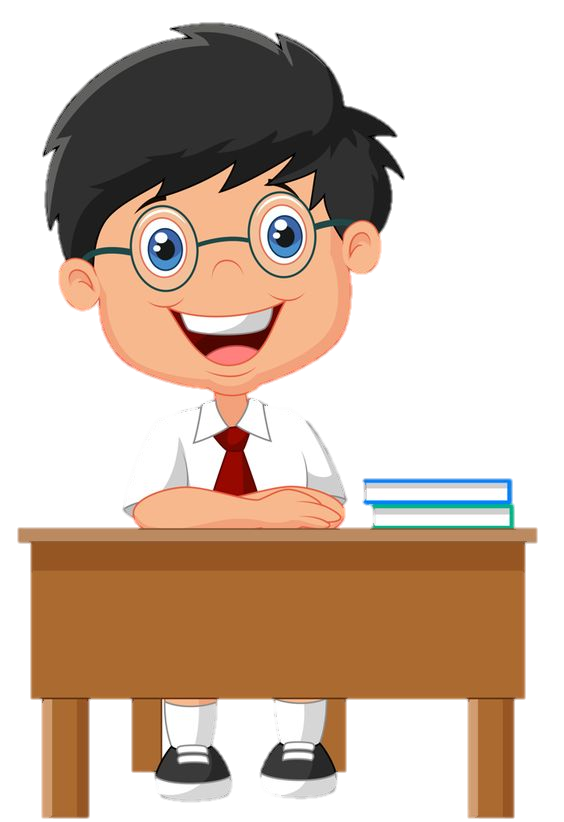 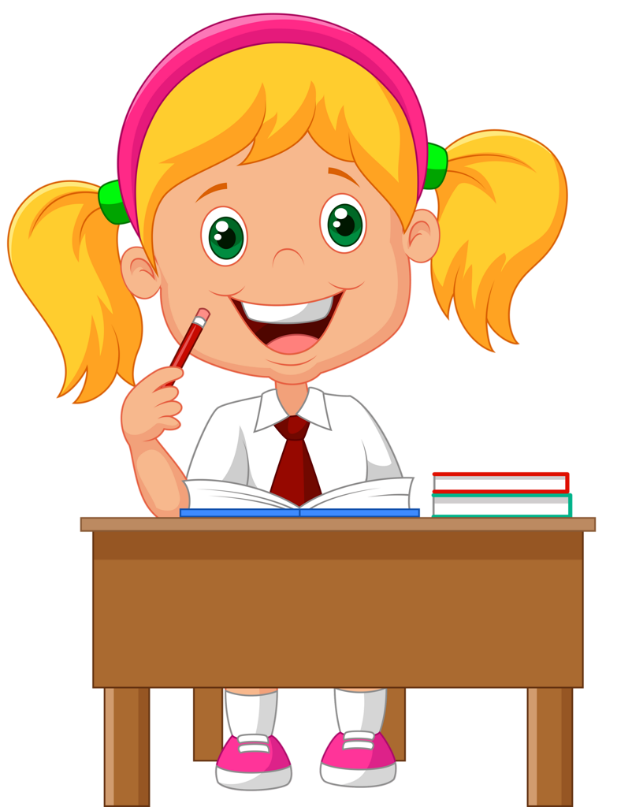 Гра «Знайди букву О»
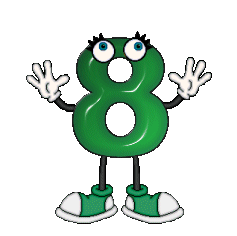 Пригадай, яку букву ми вивчили минулого уроку?
Спробуй відшукати букву О у цьому завданні?
Порахуй, скільки літер «О» у тебе вийшло?
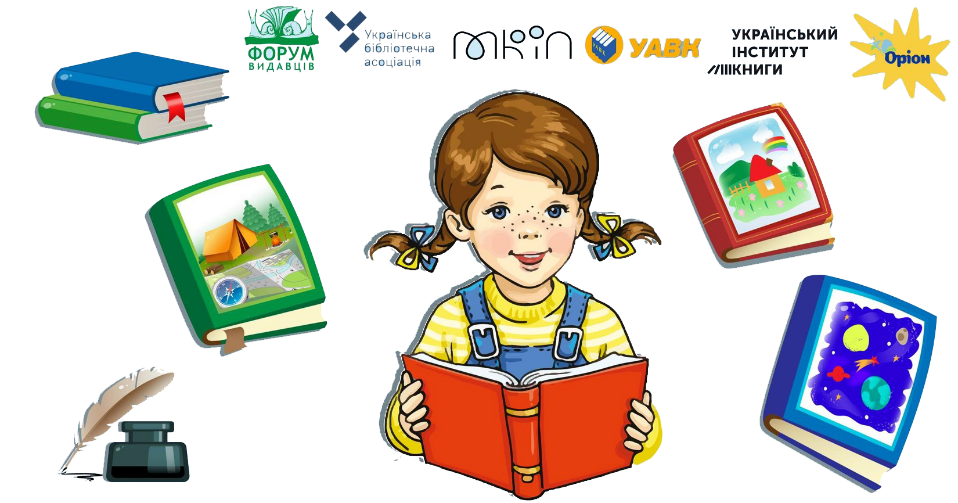 О  Т   А   Ж   В   О   Б    И
А   М   О   Д   О   Г   Л   Е
К   О   Н   Я   У   А   О   П
Х   І   К   О   Ф   О   З   И
Склади речення за схемами, використовуючи імена, 
які починаються на О.
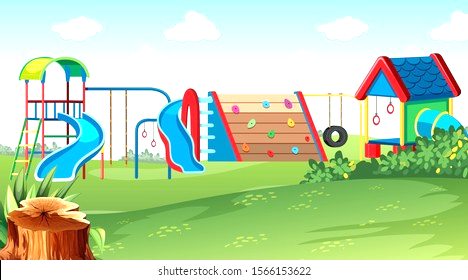 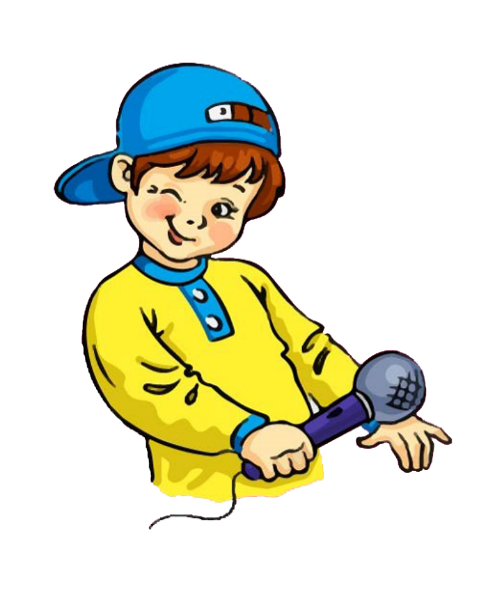 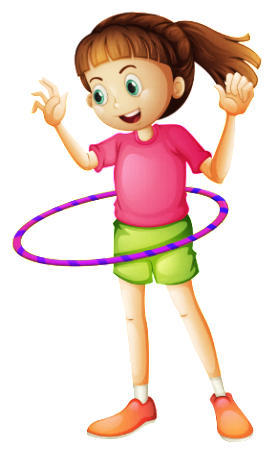 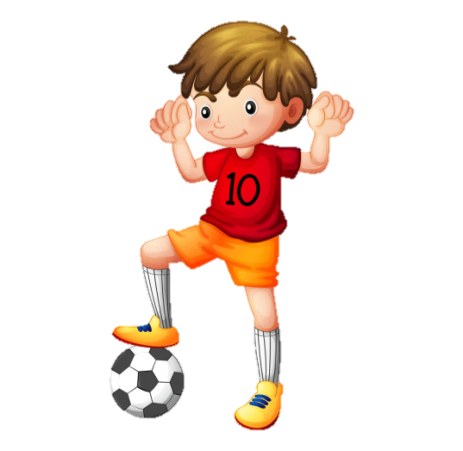 О                           , а О                        .
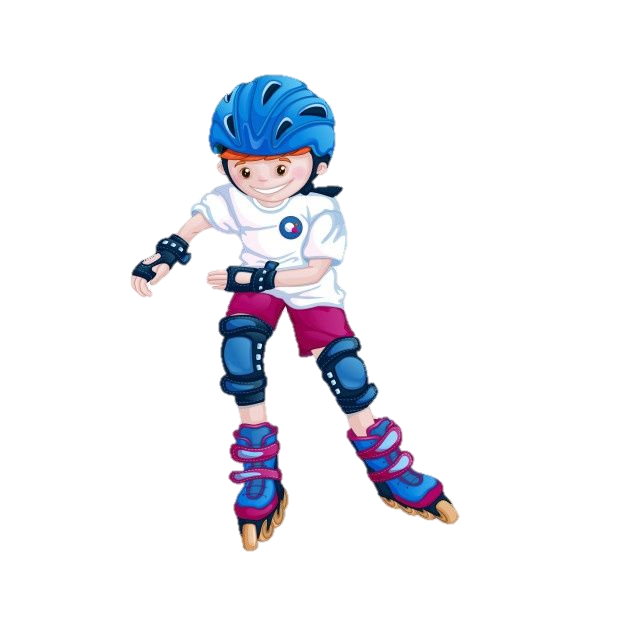 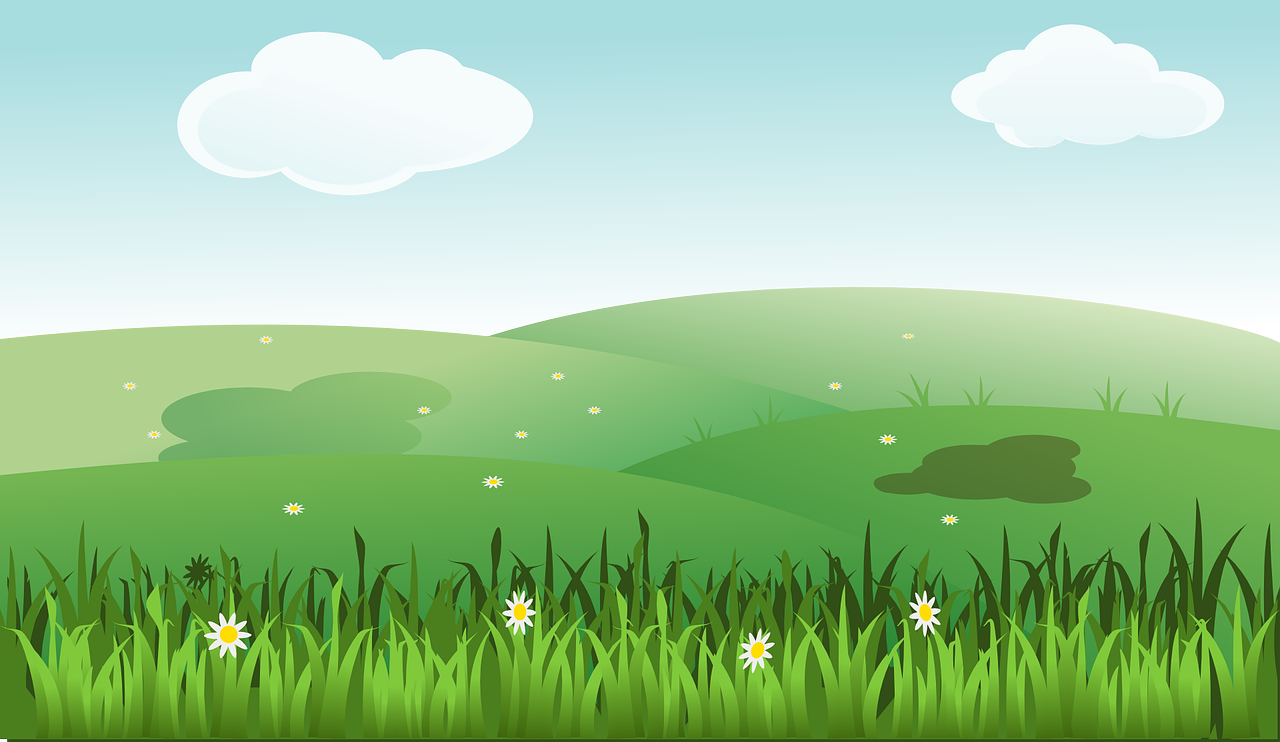 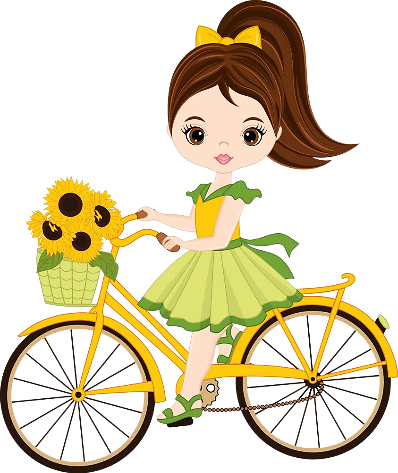 О                               , а О                             .
Назви зображені предмети. Побудуй звукові схеми цих слів. 
Склади речення про один із цих предметів за схемою.
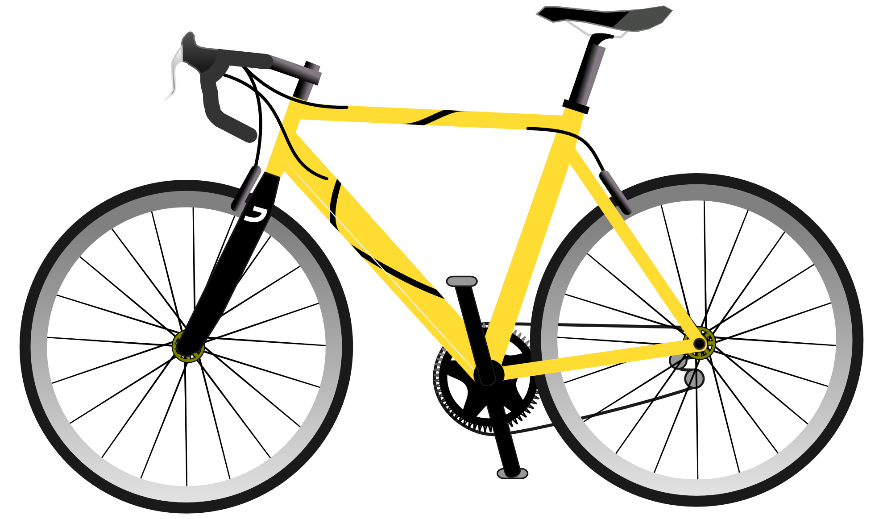 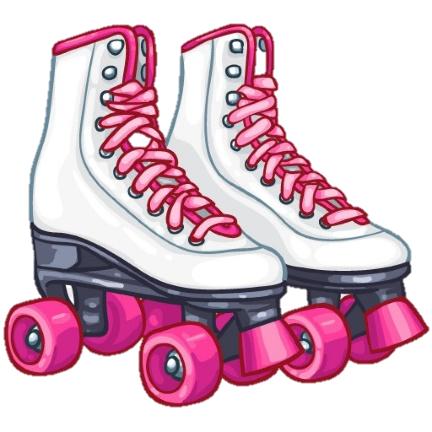 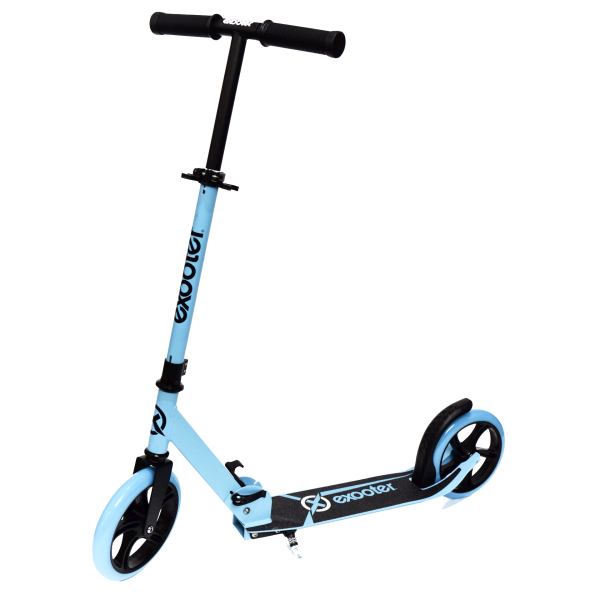 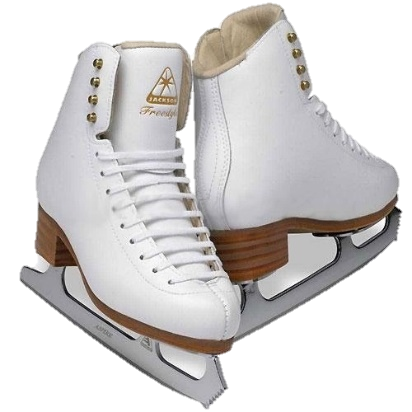 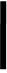 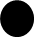 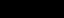 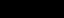 Повідомлення теми уроку
Сьогодні на уроці ми познайомимось з друкованою малою буквою у, 
будемо її друкувати, 
добирати слова зі звуком [у] 
на початку, в середині і в кінці слова; 
продовжимо вчитись виконувати звуковий аналіз слів.
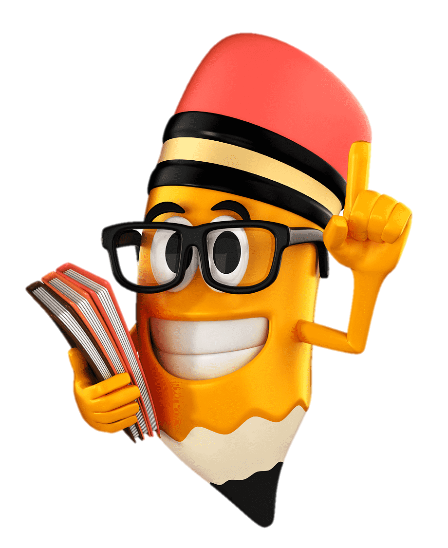 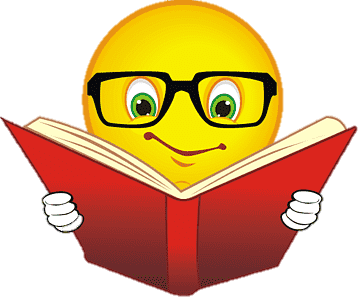 Словникова робота
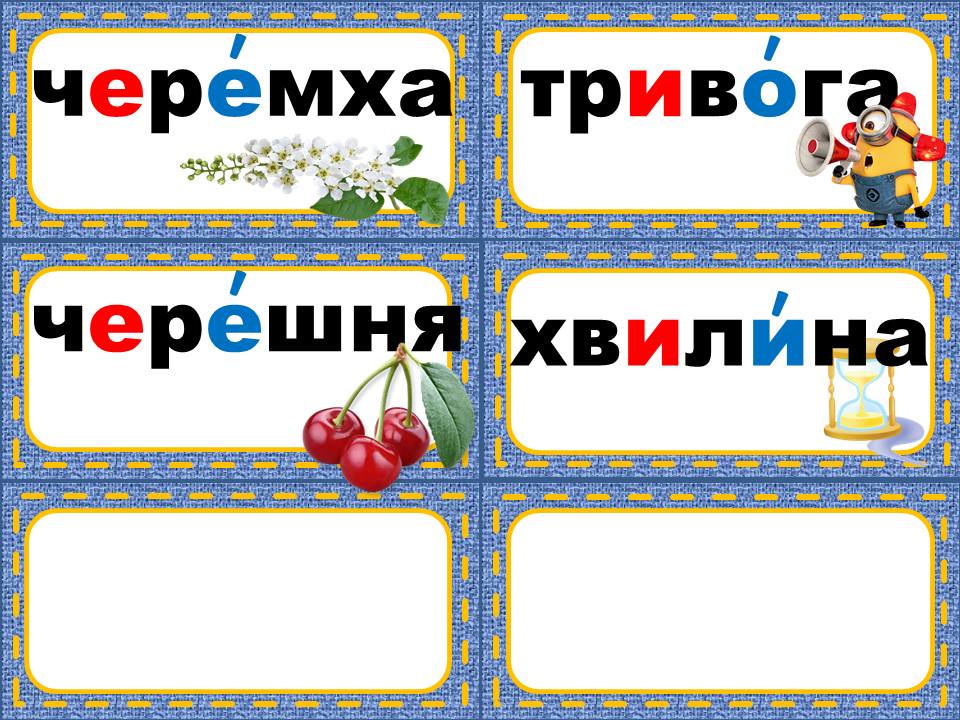 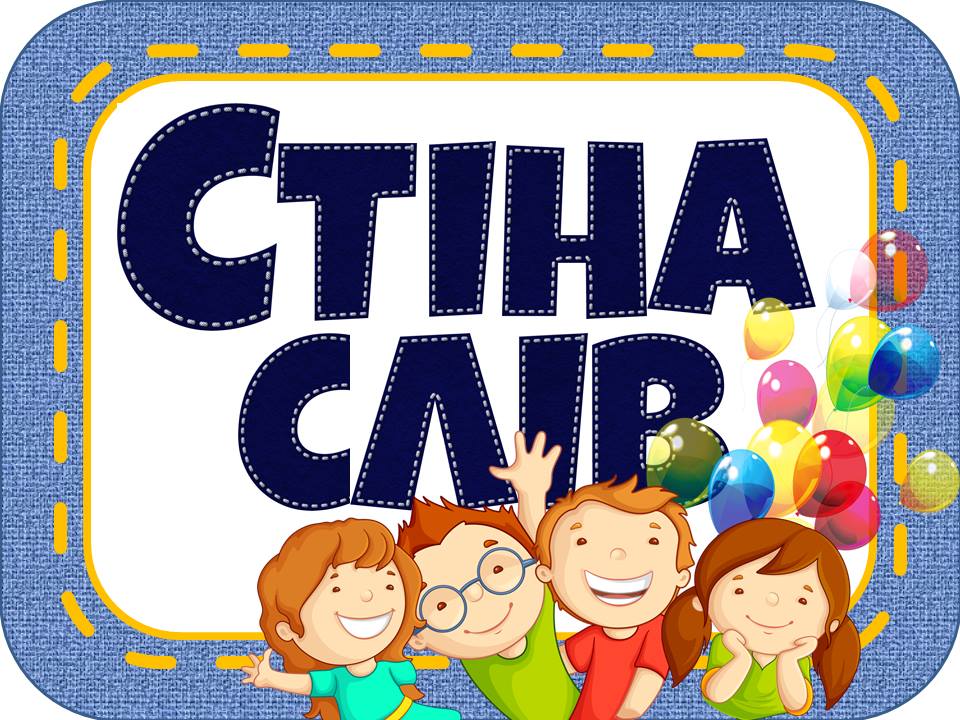 урок учень
учителька
павук удав
вуж страус
кенгуру 
жолудь
Склади розповідь за малюнком
Чи знайомі тобі ці букви? Здогадайся, хто з них учень, хто учителька. 
Де відбувається подія? Що роблять букви? Досліди звуковий аналіз слова указка.
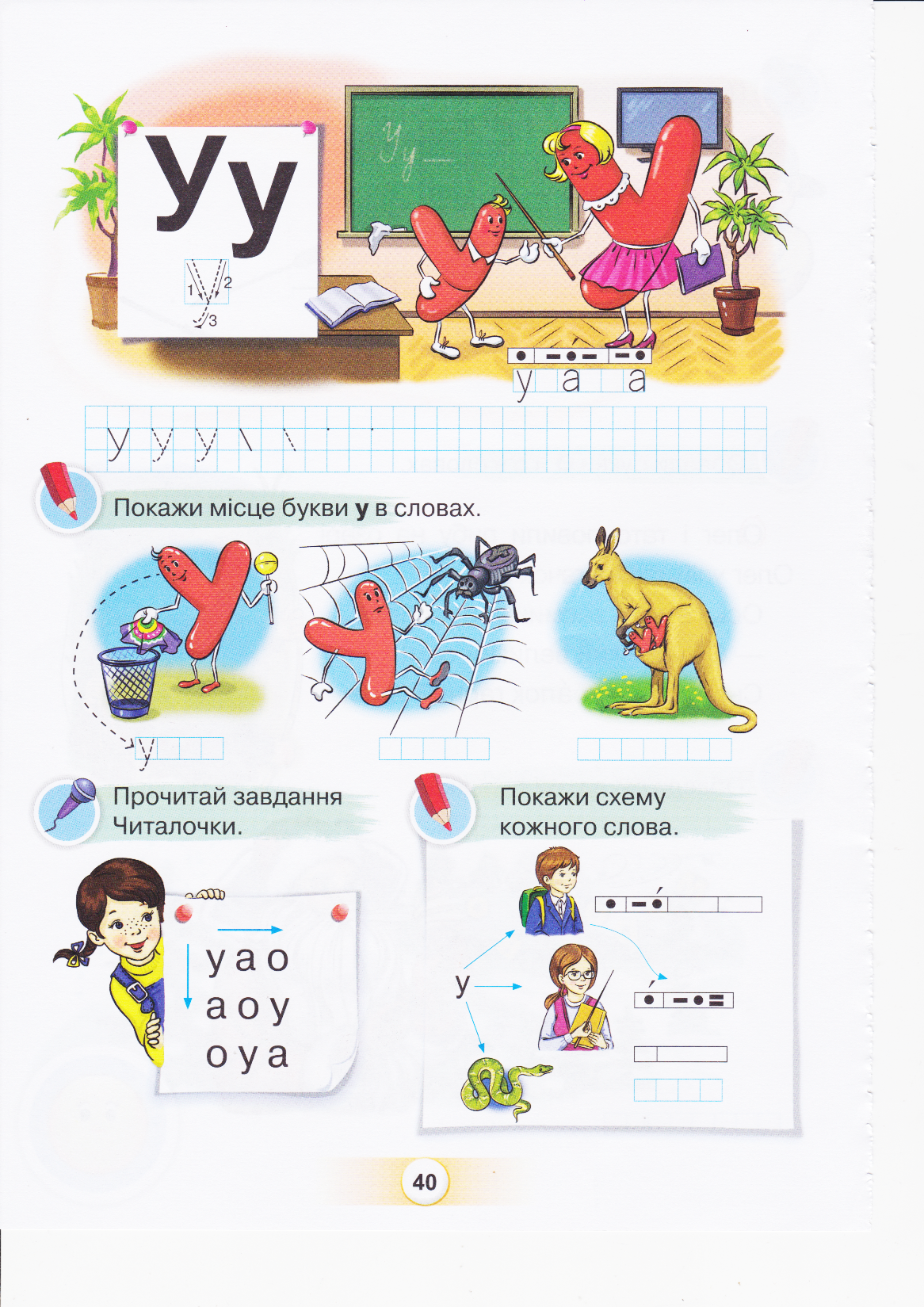 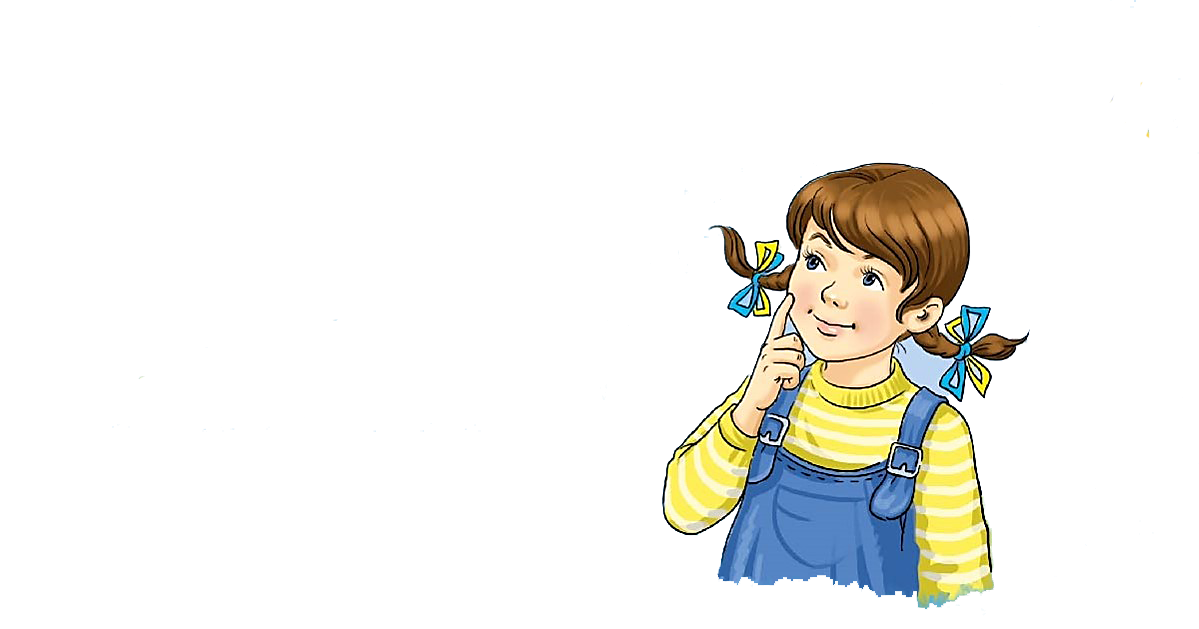 Підручник Сторінка
40
Проведи дослідження
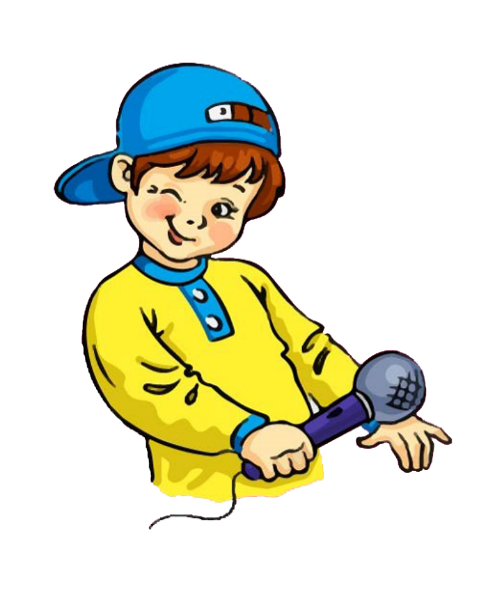 Вимов звук [у]. Що ти помітила/помітив?
Цей звук належить до голосних, бо утворюється за допомогою голосу.
Які ще голосні звуки ти знаєш?
А – а – а!
О – о – о!
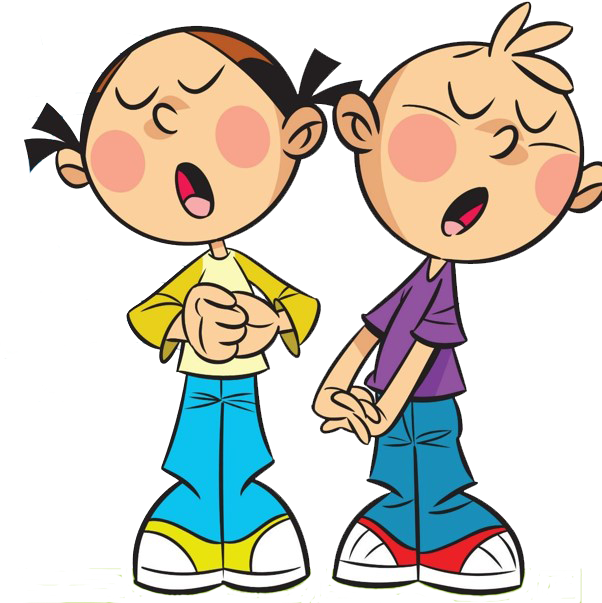 У – у – у!
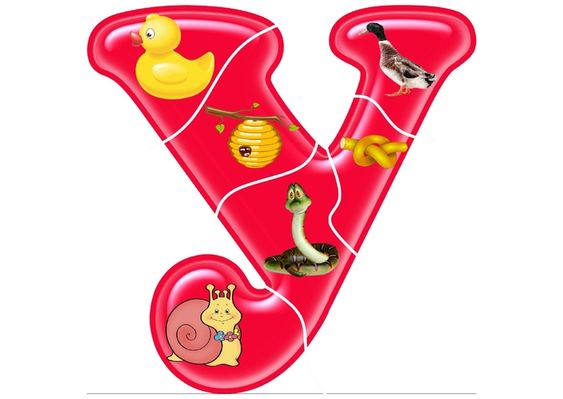 Що робить буква у? Зроби звуковий аналіз слів. Покажи місце букви у в словах.
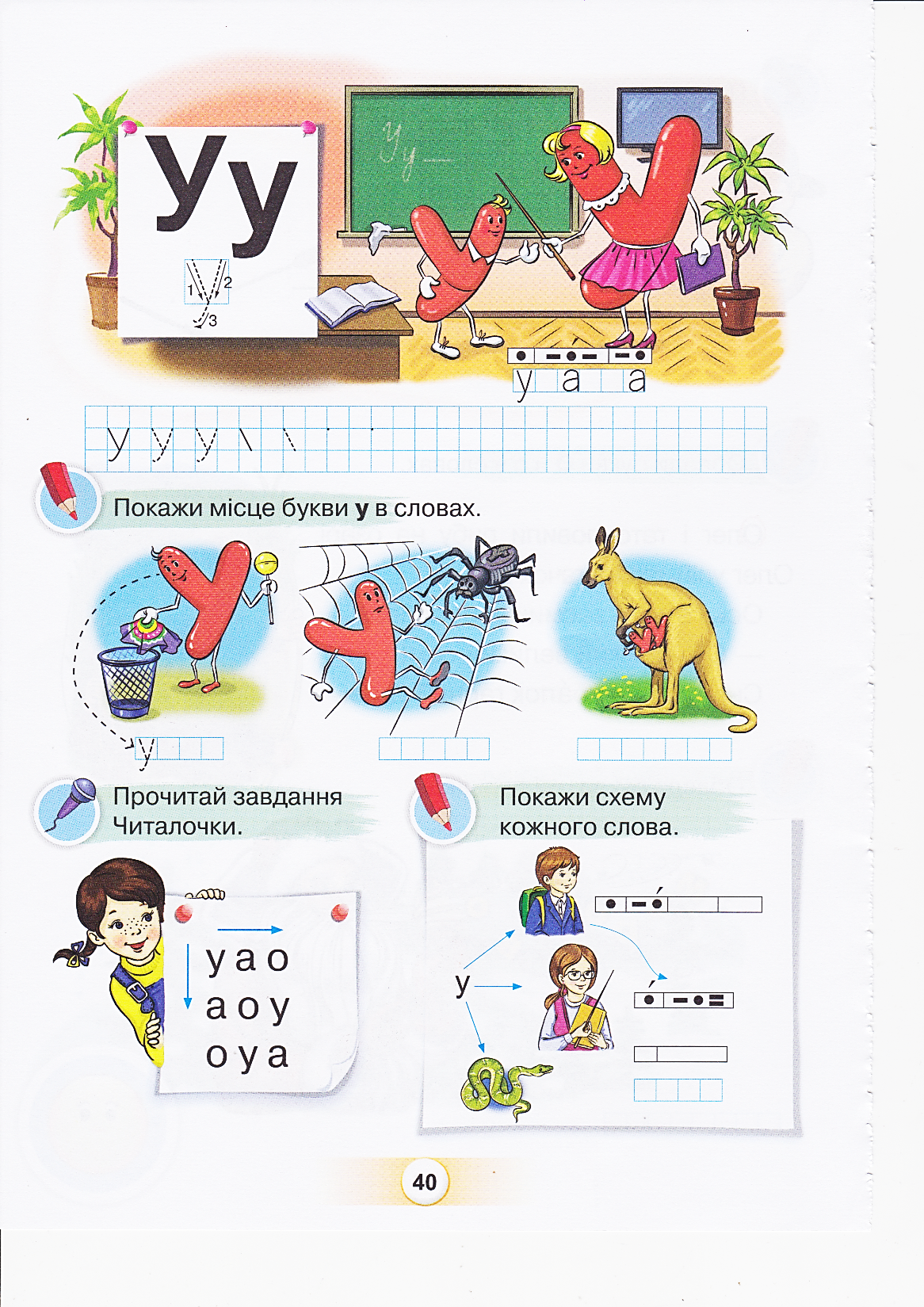 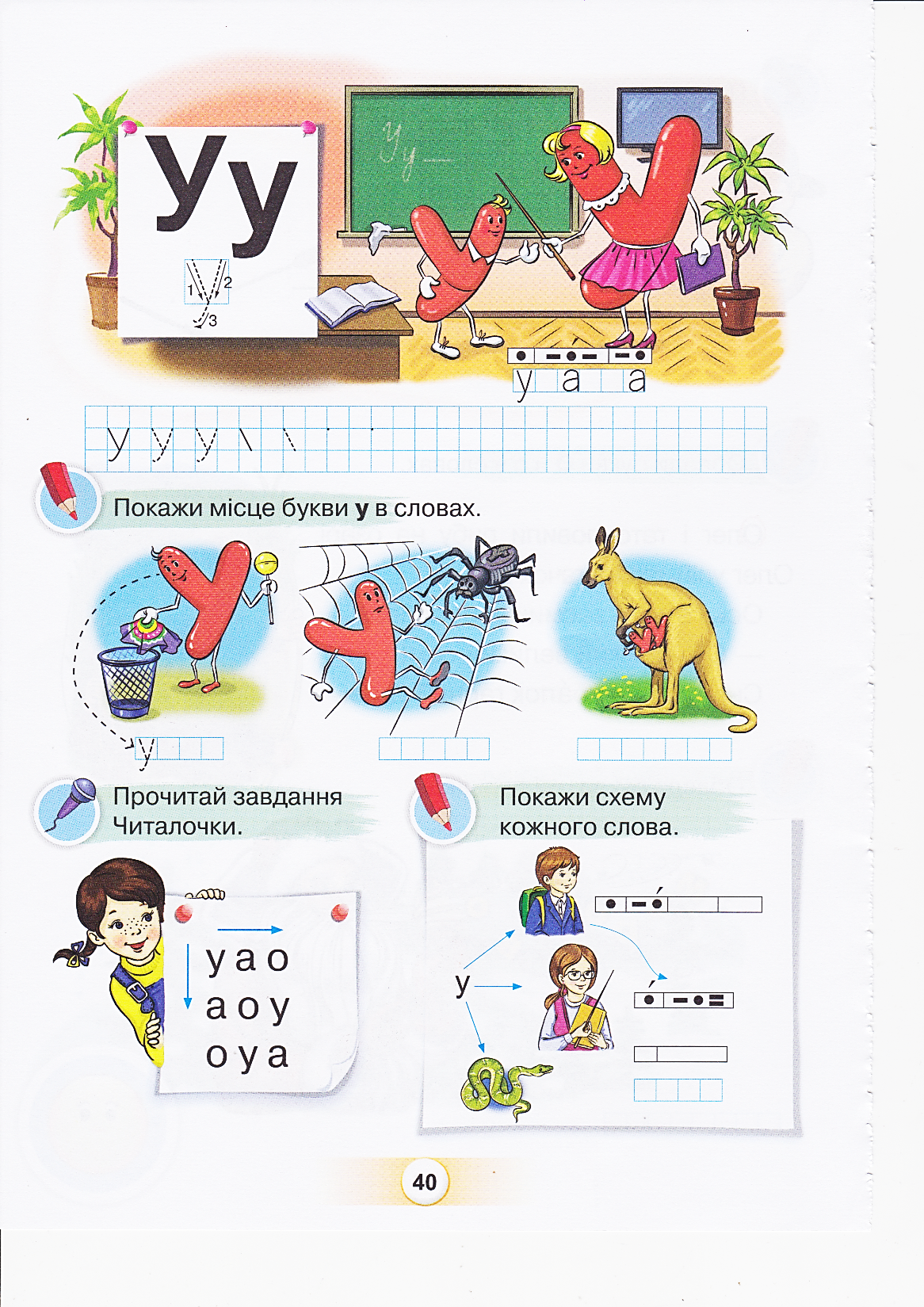 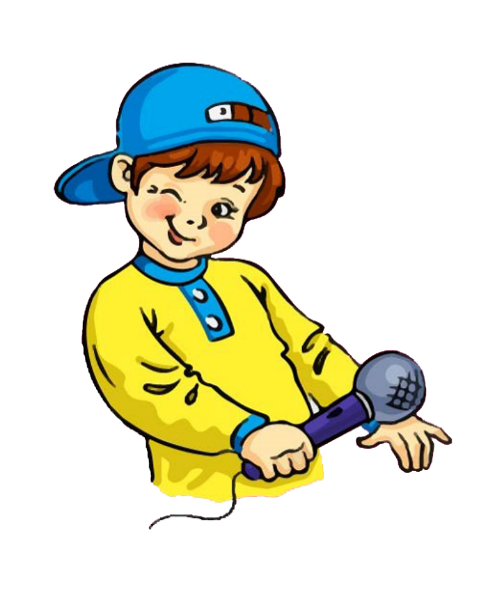 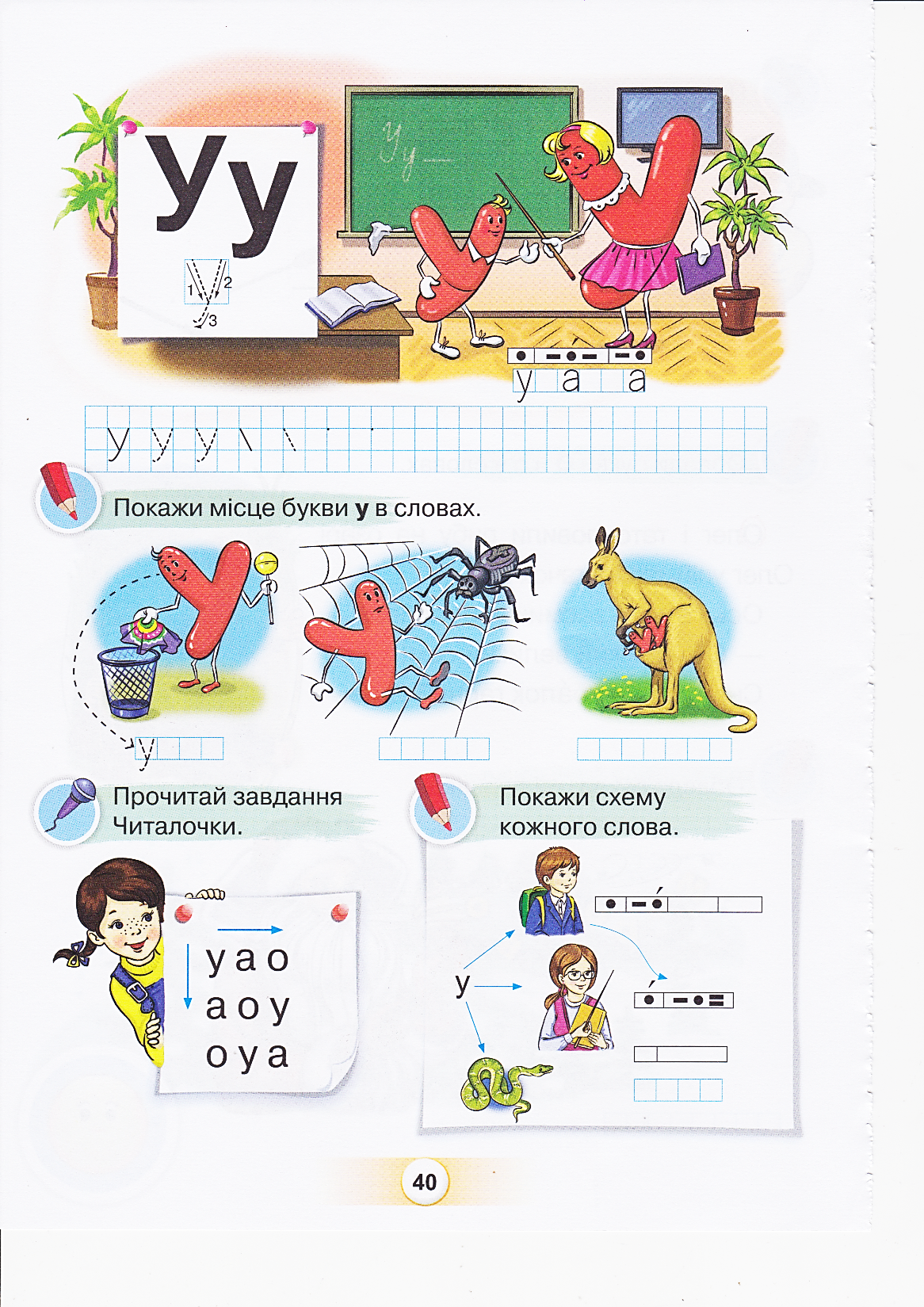 Підручник Сторінка
40
Знайди схему кожного слова
Прочитай завдання Читалочки
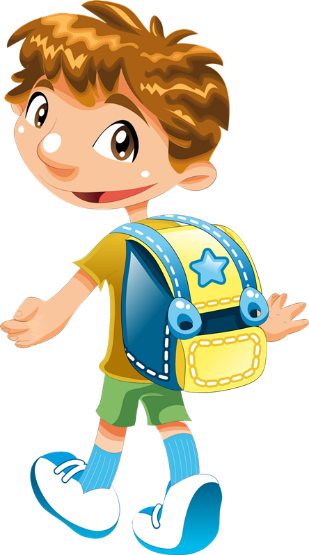 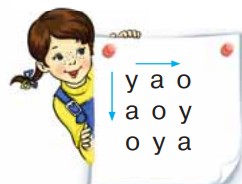 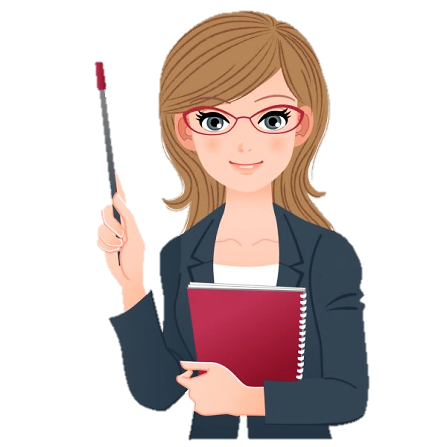 у
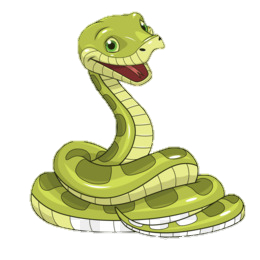 Підручник Сторінка
40
Назви предмети. Визнач, в яких словах буква у стоїть у середині, а в яких у кінці слова.
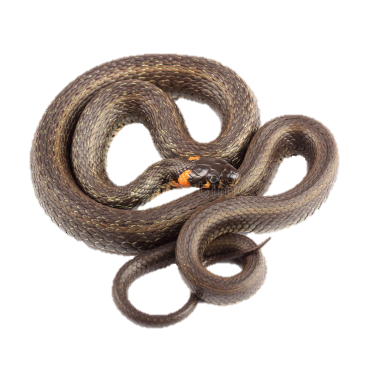 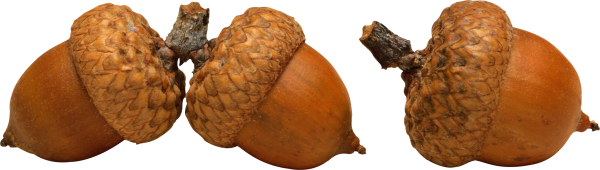 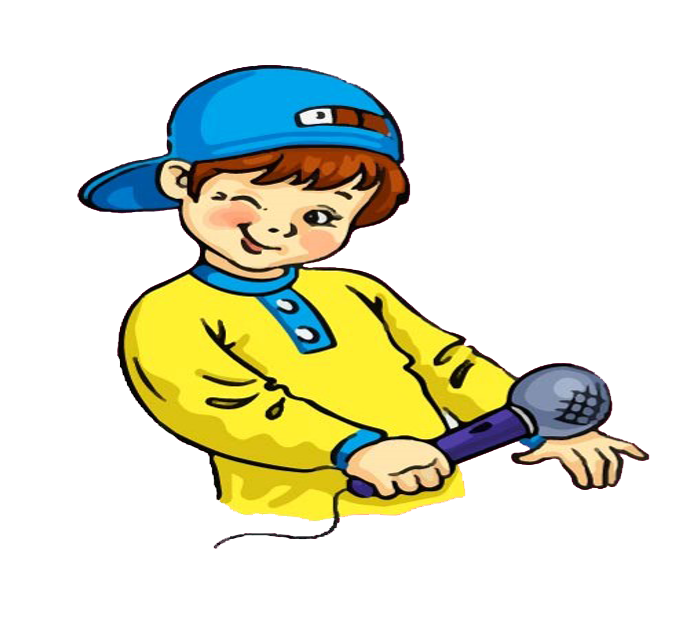 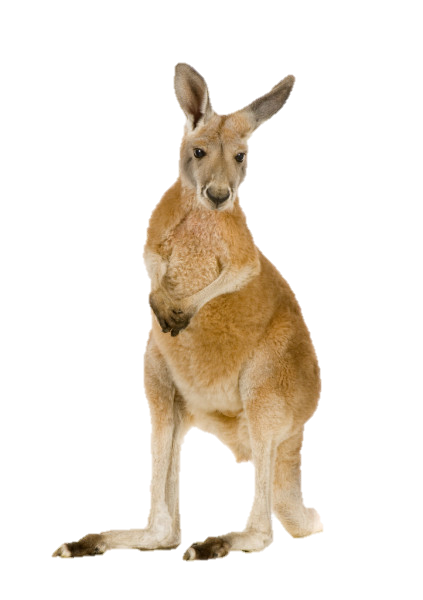 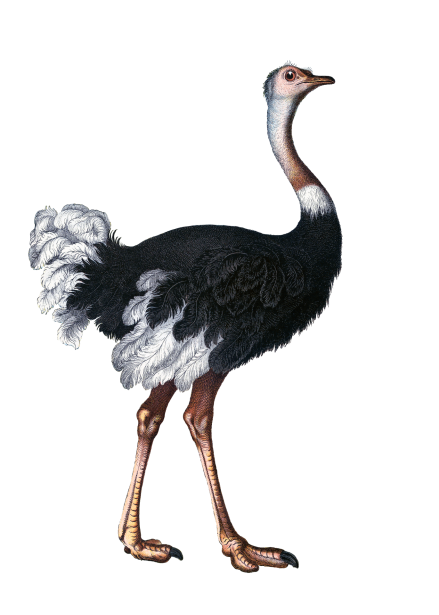 Підручник Сторінка
41
Склади розповідь за малюнком
Що вимовляє хлопчик, граючись із паровозиком?
Як плаче немовля?
Що вигукують діти, заблукавши в лісі?
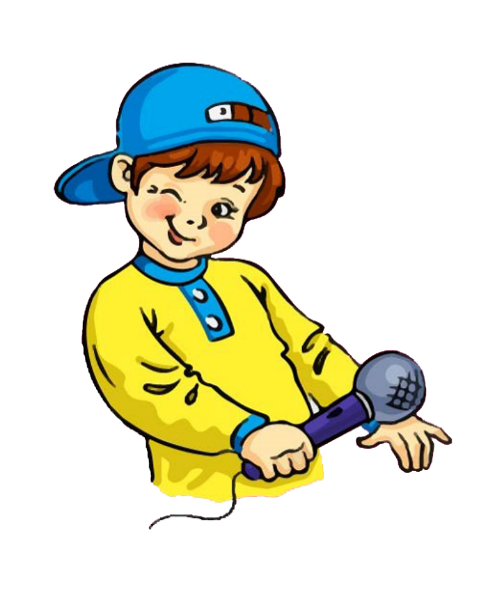 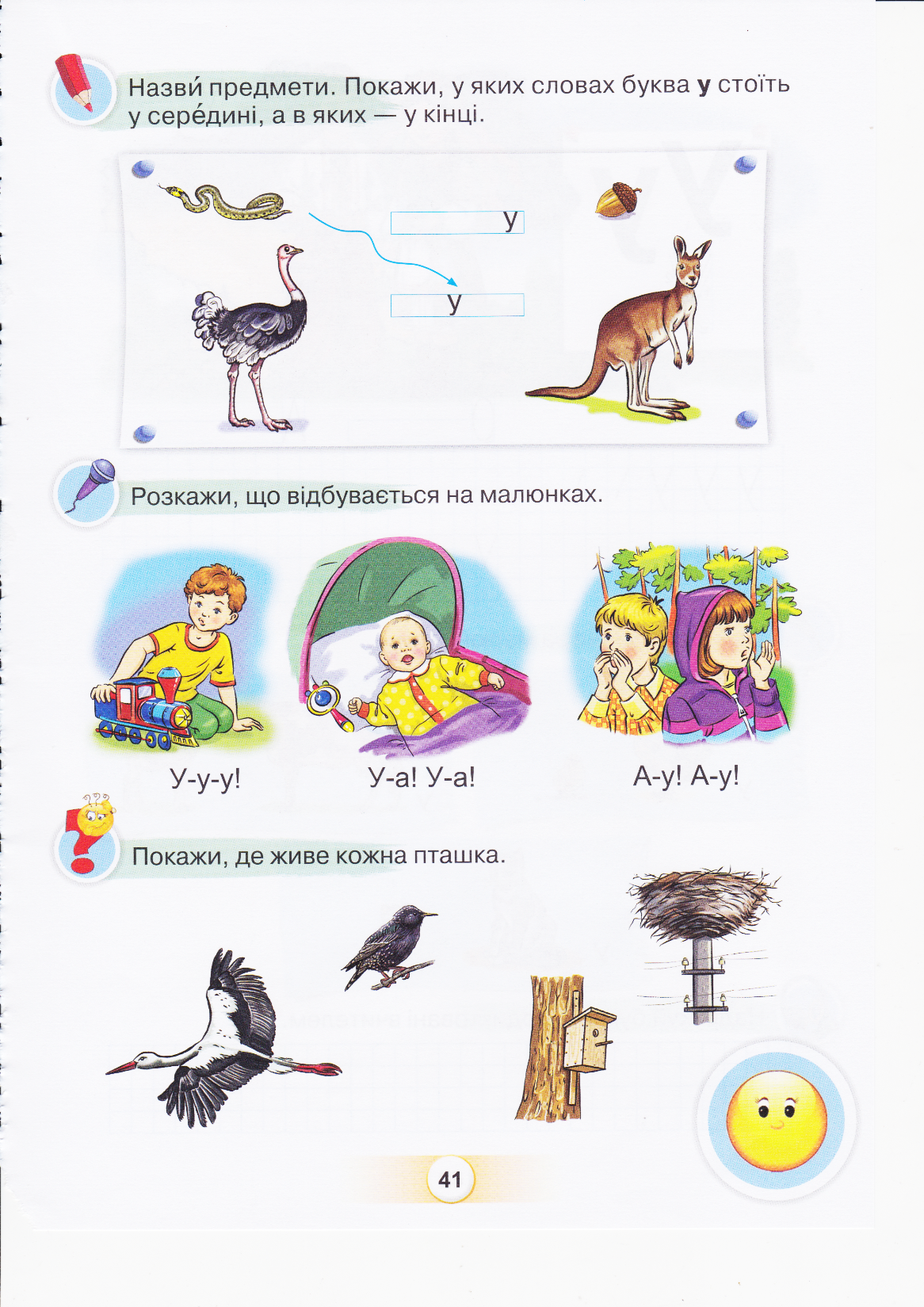 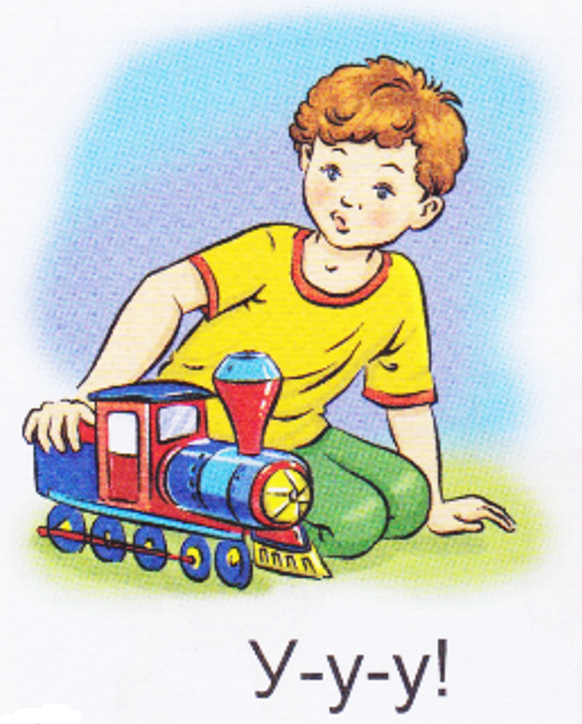 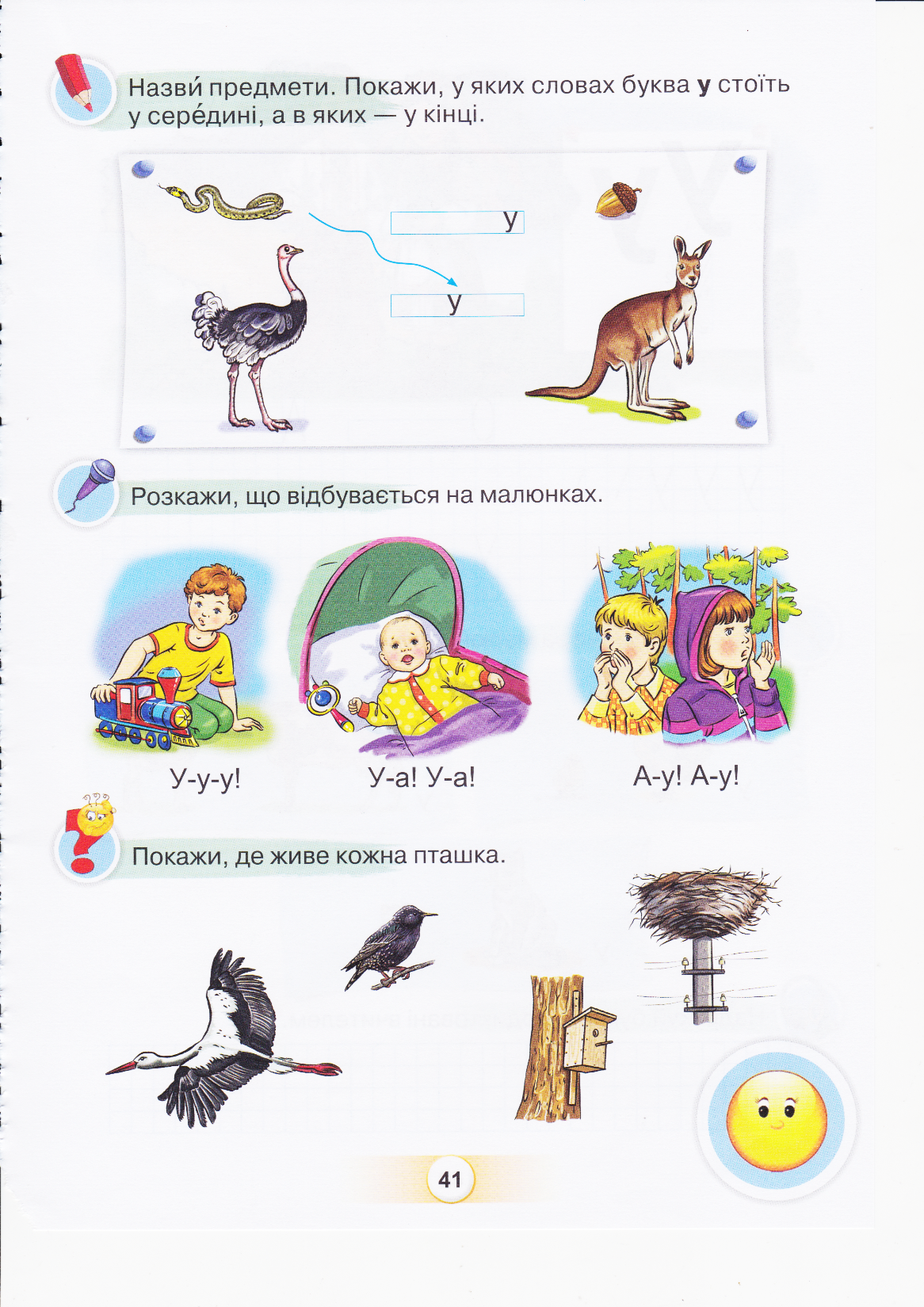 Підручник Сторінка
41
Поясни, де живе кожна пташка. Чим ці гнізда відрізняються? 
Склади речення про птахів, використовуючи службове слово.
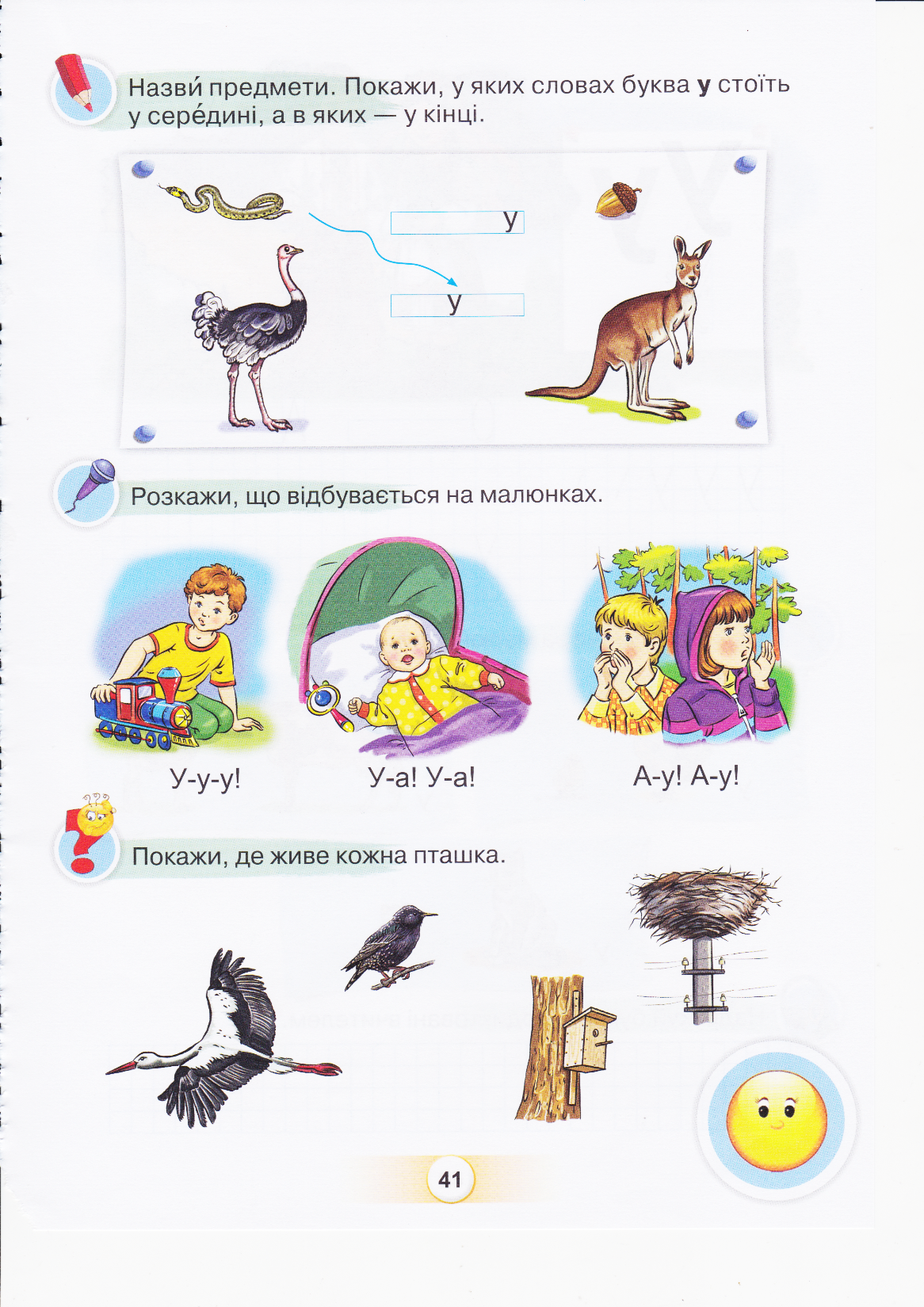 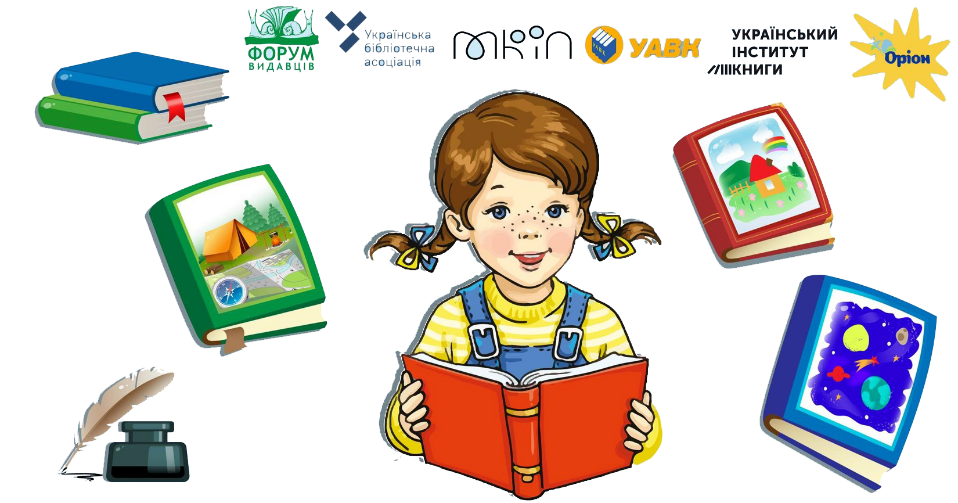 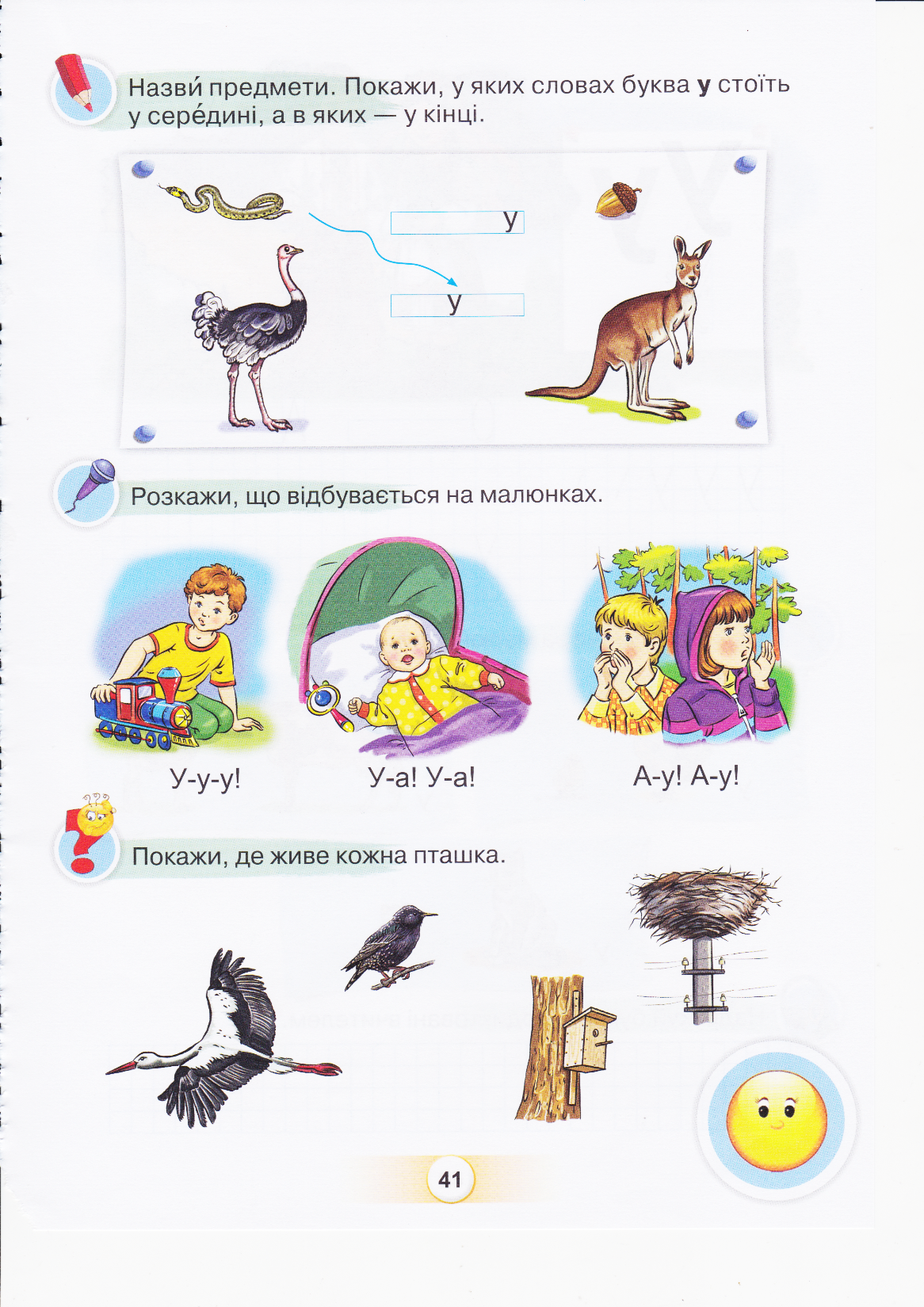 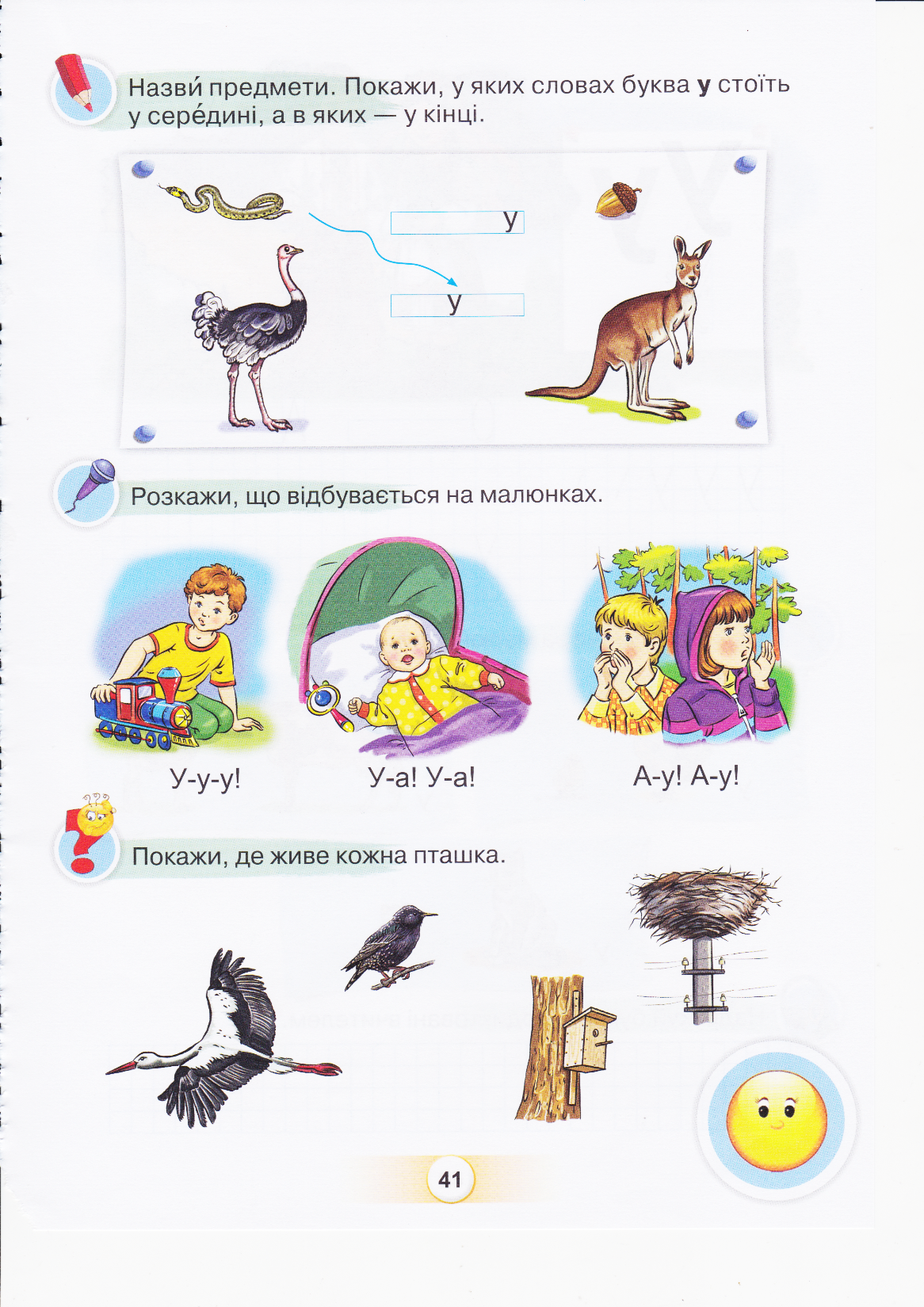 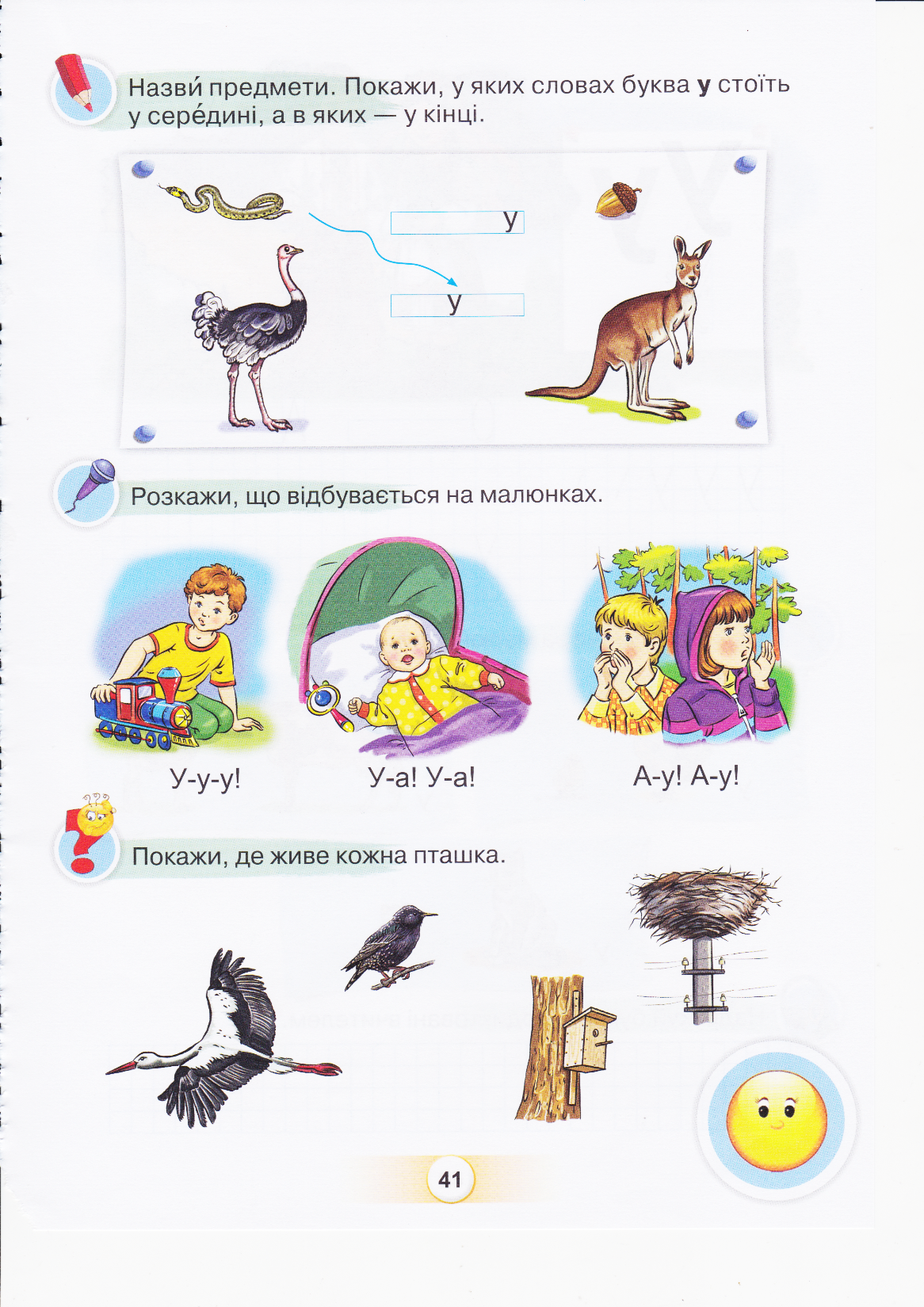 Підручник Сторінка
41
Аналіз  написання малої друкованої букви у
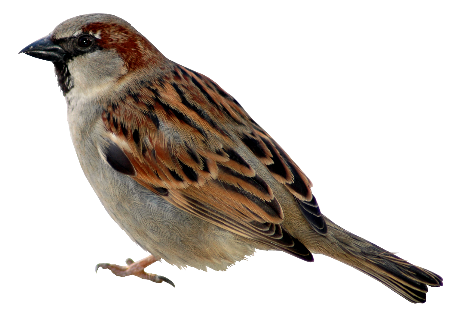 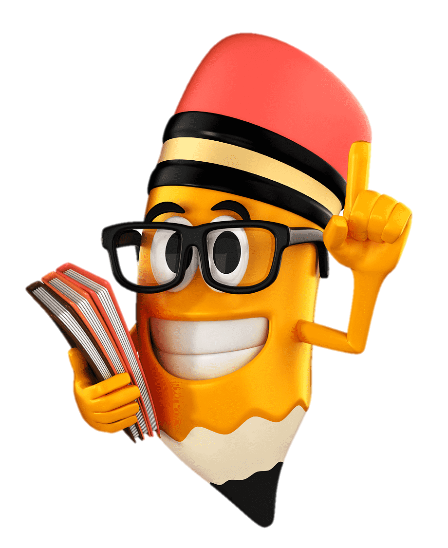 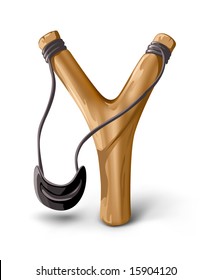 Скажи, горобчику, чому
Ти так не любиш букву «у»?
Погляньте, хлопчики й дівчатка!
Ця буква схожа на рогатку!
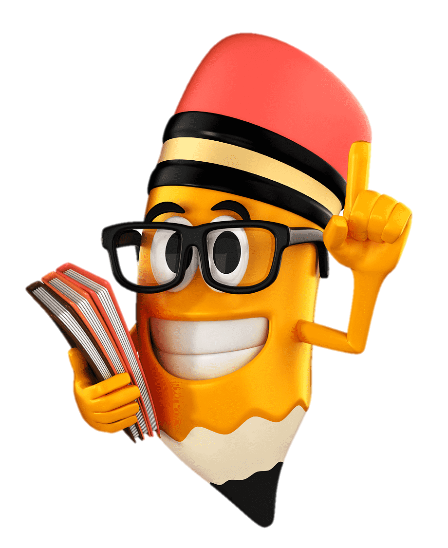 Робота в зошиті
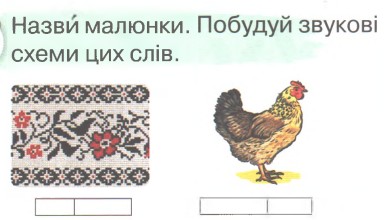 Надрукуй у клітинках малу букву «у» у рядку.
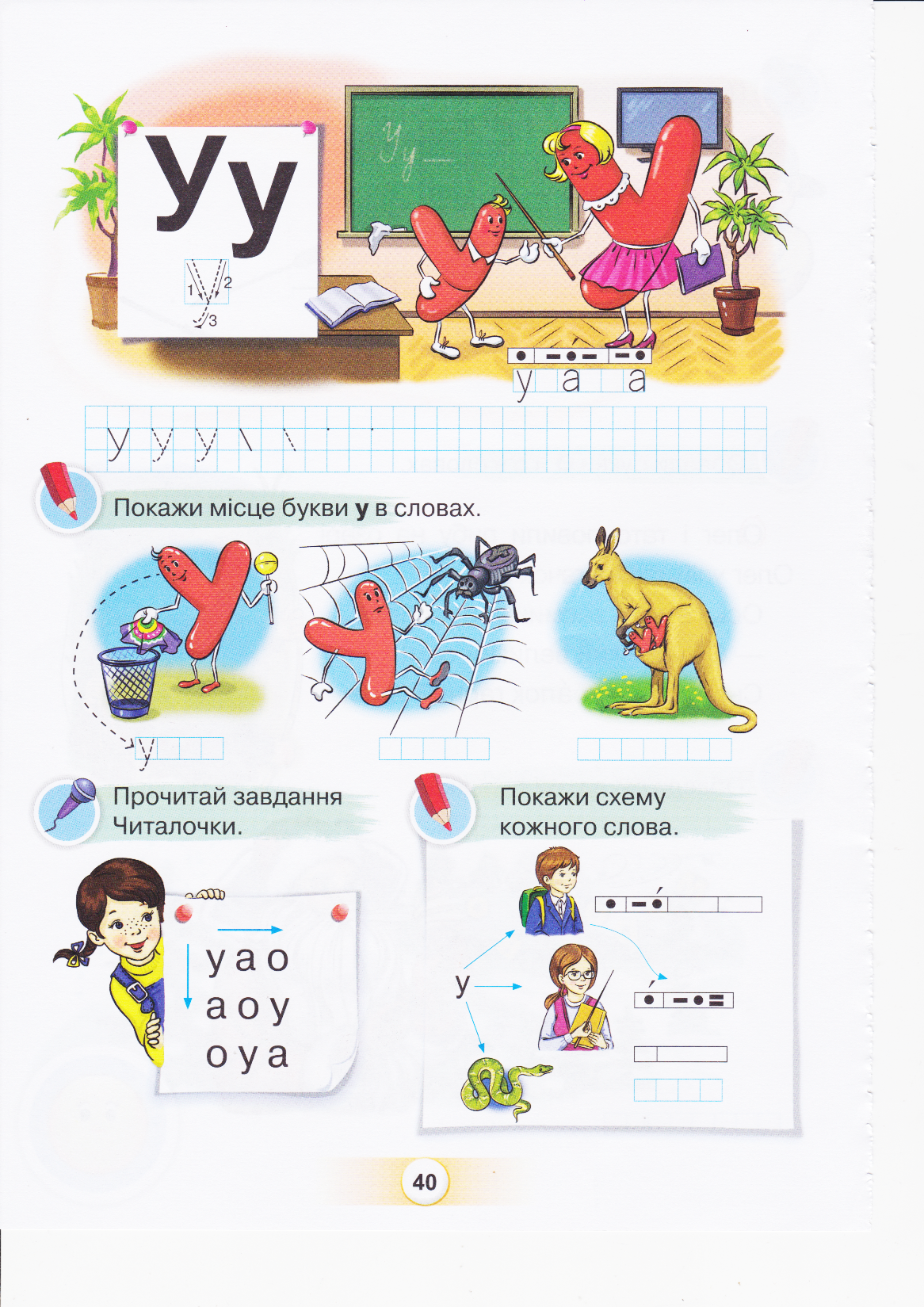 Зошит, Сторінка
21
Робота в зошиті
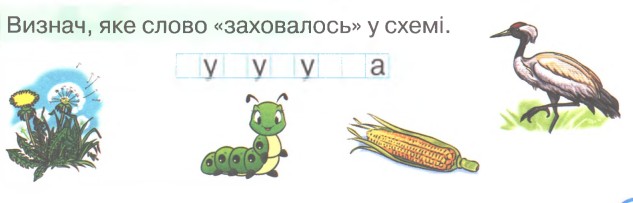 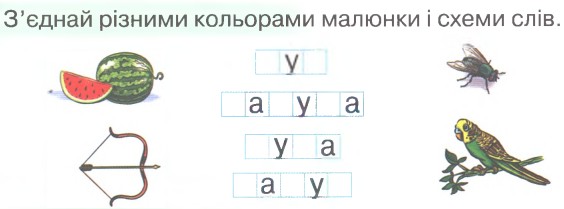 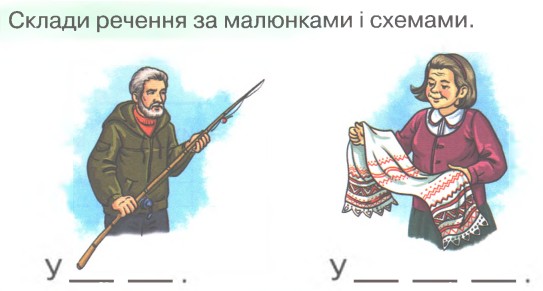 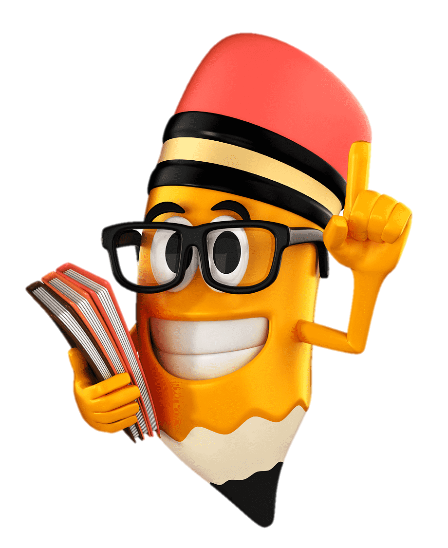 Підручник Сторінка
21
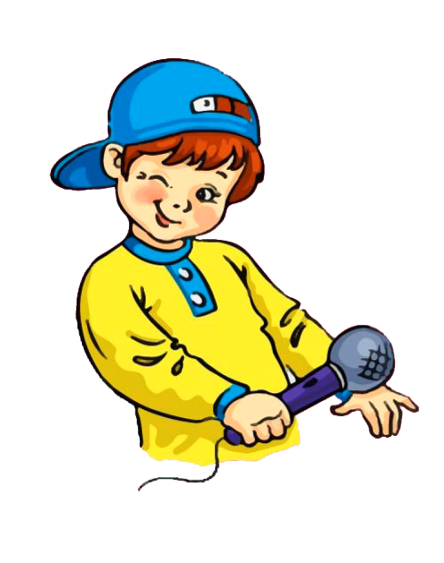 Вправа «Мікрофон»
Словникова робота
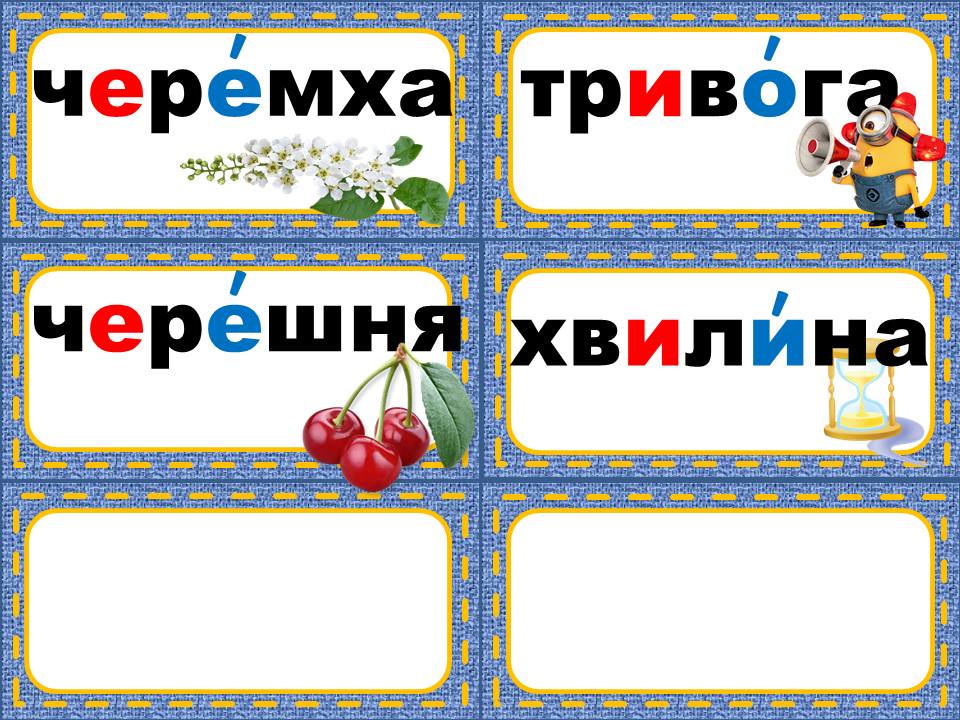 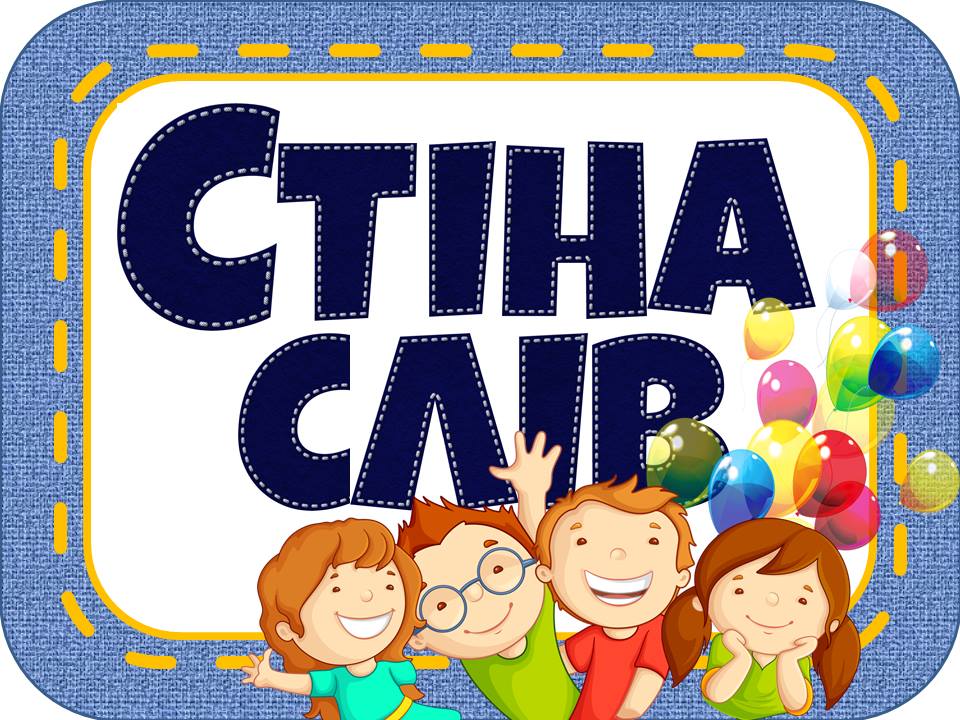 Пригадайте, яку букву вивчали на уроці?
Який звук вона позначає?
Що ви знаєте про цей звук? Який він?
Доберіть слова, в яких звук [у] стоїть на початку, потім в середині і в кінці слова.
урок учень
учителька
павук удав
вуж страус
кенгуру 
жолудь
Рефлексія
Оціни свою роботу на уроці
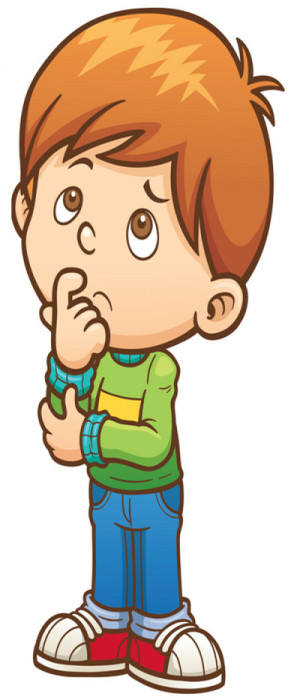 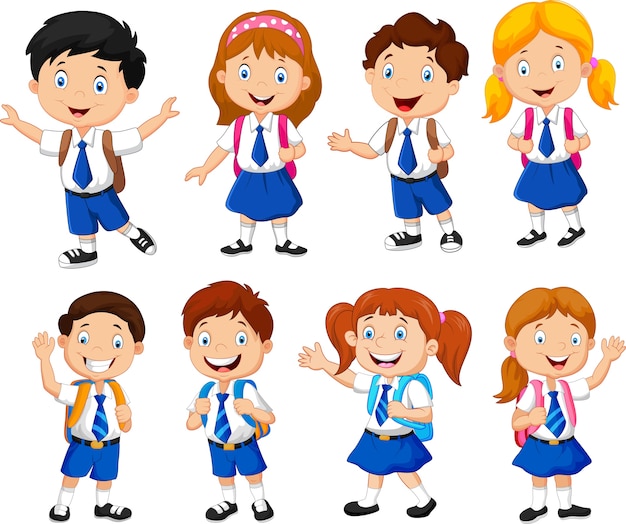 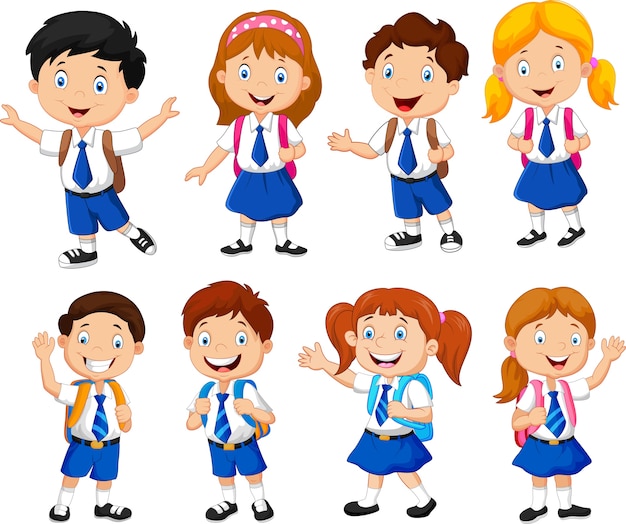 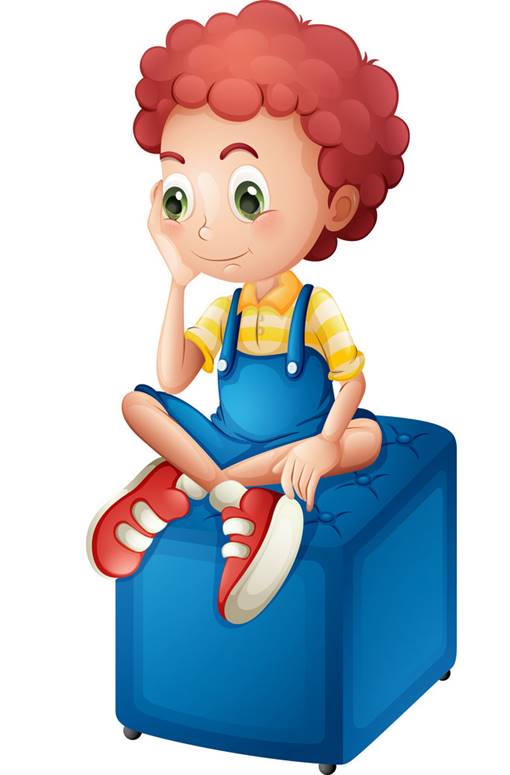 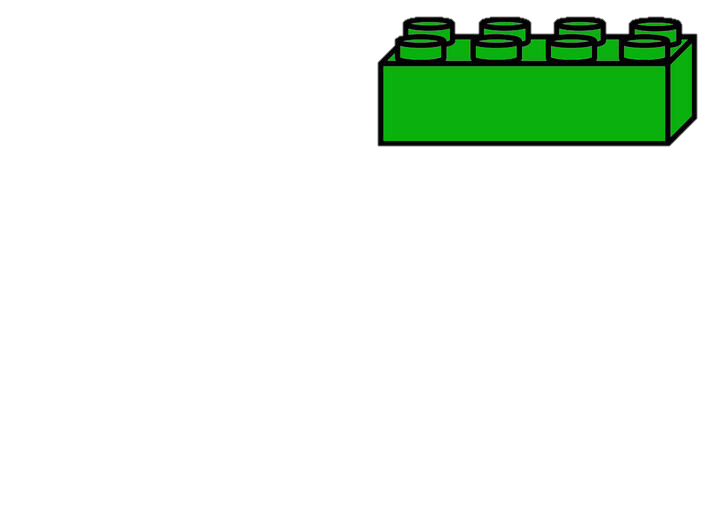 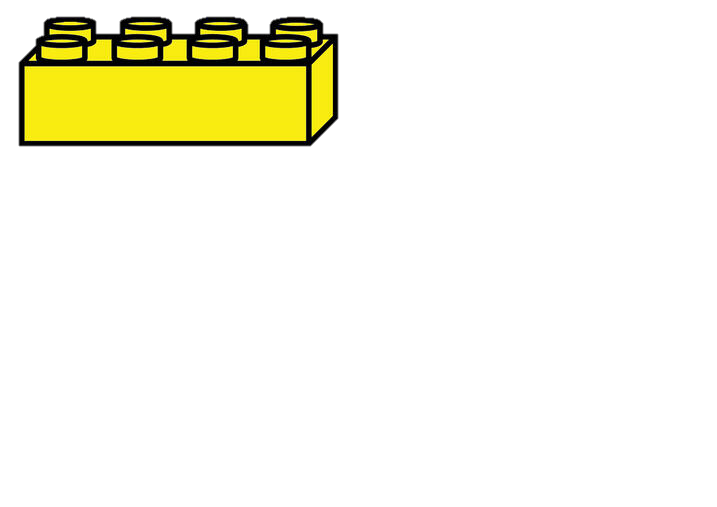 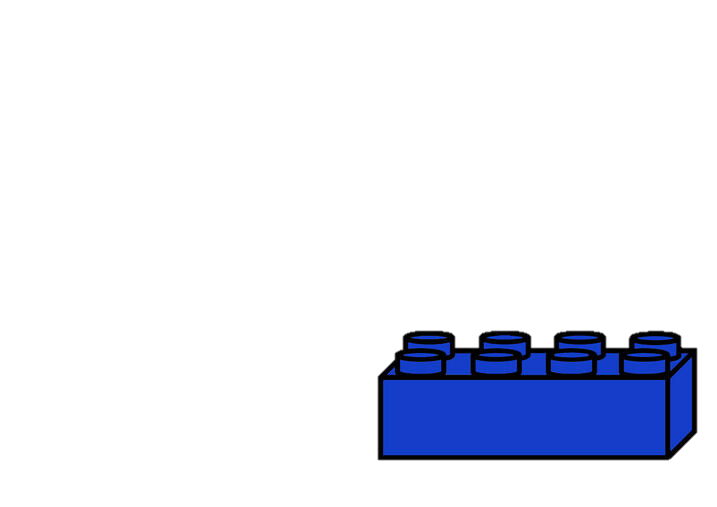 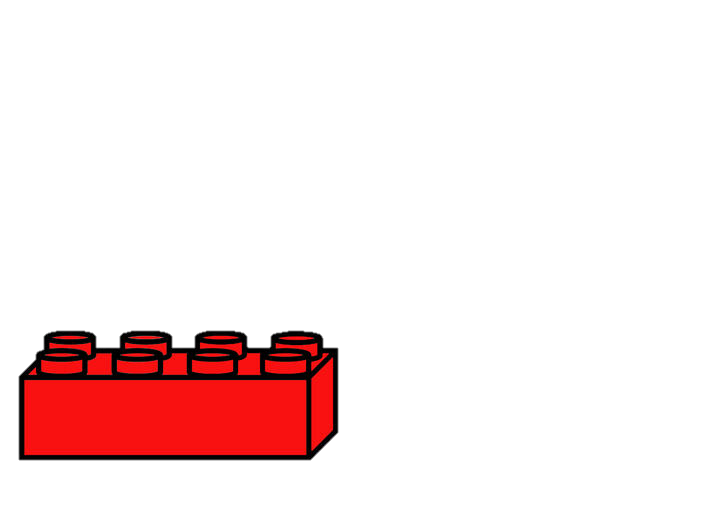 Було цікаво!
Все було легко!
Я втомився/
втомилась від завдань!
Було складно!